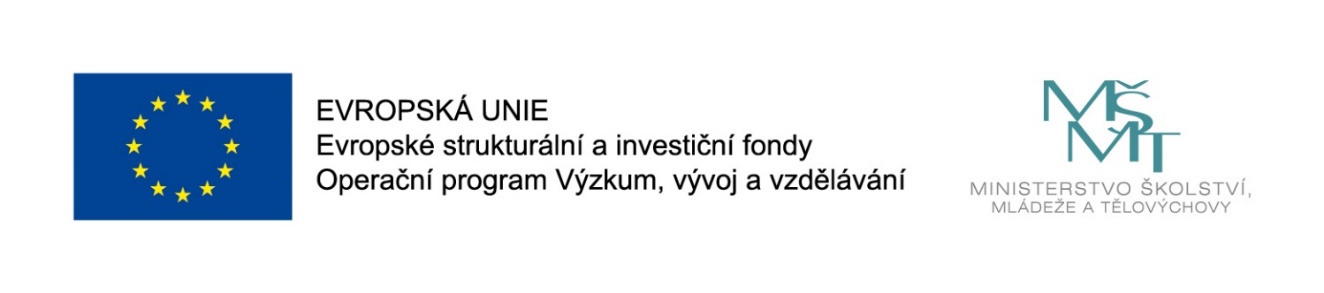 Názevprezentace
Prezentace předmětu:
ŘÍZENÍ PROVOZU PŘÍSPĚVKOVÝCH ORGANIZACÍ
Vyučující:
Ing. Žaneta Rylková, Ph.D.
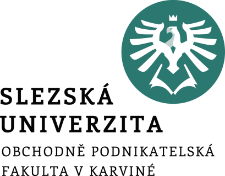 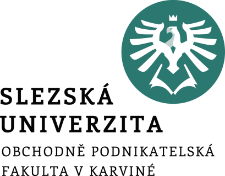 Příspěvkové organizace v oblasti sociálních služeb
Formy sociálních služeb
Služby sociální péče
Vzdělávání pracovníků
Dotace státu
.
Struktura přednášky
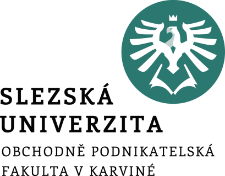 Cílem přednášky je:
Charakterizovat klíčové principy sociálních služeb
Představit sociální služby a formy poskytování těchto služeb
Vysvětlit rozdíl mezi sociálním pracovníkem a pracovníkem v sociálních službách
.
Příspěvková organizace – sociální služby
Sociální služby představují aktivitu nebo soubor aktivit poskytovaných lidem, kteří jsou společensky znevýhodněni, za účelem zlepšení jejich kvality života, za účelem pomoci těmto lidem začlenit se do společnosti a udržet si ve společnosti své místo.
Jedním z cílů sociálních služeb je ochrana společnosti před riziky, která jsou spojena s nositeli společensky znevýhodněných osob.
Příspěvková organizace – sociální služby
Je definováno 7 klíčových principů, které tvoří základ všech sociálních služeb (Malíková, 2011, s. 16):
„nezávislost a autonomie pro uživatele sociálních služeb – nikoliv závislost,
začlenění a integrace – nikoliv sociální vyloučení,
respektování služeb – služba je určována individuálními potřebami a potřebami společnosti, neexistuje model, který by vyhovoval všem,
partnerství – pracovat společně, ne odděleně,
kvalita – záruka kvality poskytuje ochranu zranitelným lidem,
rovnost bez diskriminace,
standardy národní, rozhodování v místě.“
Příspěvková organizace – sociální služby
Existují 3 základní formy poskytování sociálních služeb (§ 33 zákona o sociálních službách):
Ambulantní služby – za těmito službami klienti dochází nebo jsou doprovázeni do zařízení sociální služby. Součástí těchto služeb není ubytování.
Pobytové služby – jedná se o služby poskytované s ubytováním v daném zařízení. Služby jsou určeny starým občanům, osobám se zdravotním postižením, kteří nejsou schopni se sami o sebe postarat. Služby kromě ubytování zajišťují stravu, rehabilitaci, zdravotní péči, společenský život atd.
Terénní služby – zde patří služby poskytované v přirozeném sociálním prostředí klienta. Jedná se o službu, kdy za klientem dochází domů pracovníci sociálních služeb, pokud má klient na tuto formu služby nárok.
Sociální služby jsou dle zákona o sociálních službách
Sociální poradenství – jedná se o hlavní činnost poskytovatelů sociálních služeb, která musí být vždy poskytnuta. Je rozlišováno základní sociální poradenství, které poskytuje především informace v oblasti řešení nepříznivé sociální situace občana. Dále existuje odborné sociální poradenství, které je prováděno v určitých poradnách. Do oblasti sociálního poradenství je zahrnuto používání kompenzačních pomůcek.
Sociální služby jsou dle zákona o sociálních službách
Služby sociální prevence – tyto služby eliminují sociální vyloučení osob, které jsou ohroženy vlastní nepříznivou situací, způsobem života atd. Cílem služeb sociální prevence je pomoci těmto osobám a chránit společnost před dalším šířením nepříznivých společenských jevů. Do oblasti sociální prevence patří služby, jako jsou krizová pomoc, azylové domy, kontaktní centra, raná péče, domy na půl cesty, terénní programy, telefonická krizová pomoc, nízkoprahová zařízení pro děti a mládež, sociální rehabilitace, sociální aktivizační služby pro seniory, sociální aktivizační služby pro osoby se zdravotním postižením, sociální aktivizační služby pro rodiny s dětmi atd.
Sociální služby jsou dle zákona o sociálních službách
Služby sociální péče – slouží k zajištění psychické a fyzické soběstačnosti osob. Cílem je maximálně zapojit tyto osoby do běžného života. Patří sem domovy pro seniory, domovy pro osoby se zdravotním postižením, domovy se zvláštním režimem, chráněná bydlení, týdenní stacionáře, denní stacionáře, osobní asistence, podpora samostatného bydlení, sociální služby poskytované ve zdravotnických zařízeních ústavní péče atd.
Služby sociální péče
Osobní asistenci – pro osoby s omezenou soběstačností (vysoký věk, chronické onemocnění, zdravotní postižení). Služby zajišťují pomoc při stravování, osobní hygieně, s domácností, tzn. při běžných činnostech v osobním životě. Tato služba je typem terénní služby, jelikož se poskytuje v přirozeném prostředí osoby.
Služby sociální péče
Pečovatelskou službu – poskytovanou stejným typům osob jako je tomu u osobní asistence, avšak rozšířenou o pomoc rodinám s dětmi, které vyžadují pomoc jiné fyzické osoby z důvodu jejich aktuální situace. Poskytované základní činnosti jsou podobné jako u služeb osobní asistence. Tato služba je ale časově omezená a má podobu terénní či ambulantní.
Služby sociální péče
Tísňovou péči – poskytovanou lidem ohrožených na zdraví či životě. Tato péče je poskytována trvale formou distanční hlasové a elektronické komunikace. Službu je možné poskytnout také terénním způsobem v případě nutnosti.
Průvodcovskou a předčitatelskou službu – poskytovanou lidem, kteří mají zhoršenou schopnost orientace a komunikace z příčiny věku nebo zdravotního postižení. Tato služba se poskytuje terénně či ambulantně.
Služby sociální péče
Podporu samostatného bydlení – určenou lidem, kteří mají sníženou soběstačnost na základě zdravotního postižení, z důvodu zdravotního nebo duševního onemocnění, a vyžadují pomoc od jiných osob. Tato služba je poskytována terénním způsobem s cílem zajištění každodenního chodu domácnosti a s cílem pomoci začlenit se do společnosti.
Služby sociální péče
Odlehčovací službu – určenou osobě, které je poskytována péče v jejím přirozeném prostředí, za účelem umožnění náležitého odpočinku pečující osobě. Služba může mít podobu pobytovou, ambulantní nebo terénní.
Centrum denních služeb – zajišťuje asistenci při osobní hygieně, při stravování, terapii atd. Služba je nabízena ambulantně.
Služby sociální péče
Denní stacionář – určena osobě, která vyžaduje neustálou péči z důvodu špatného zdravotního stavu. Služba je poskytována ambulantně.
Týdenní stacionář – jedná se o podobu denního stacionáře, která je však rozšířena o pobytové služby.
Služby sociální péče
Domov pro osoby se zdravotním postižením – pro osoby se sníženou soběstačností. Zdravotní stav těchto osob vyžaduje pravidelnou pomoc jiných osob. Pokud je dítě nezaopatřené a je umístěno v tomto domově, je mu poskytnuto osobní vybavení (ošacení, obuv) a služby pro jeho potřeby jako je např. kadeřník, pedikúra. V domově jsou zajištěny výchovné služby, ústavní výchova.
Služby sociální péče
Domov pro seniory – určen pro osoby s vysokým věkem, kteří vyžadují pravidelnou pomoc od jiných osob, za účelem zajištění a poskytnutí plnohodnotného života. Jedná se o pobytovou službu.
Domov se zvláštním režimem – určen osobám s chronickým onemocněním, nebo osobě závislé na návykových látkách nebo osobě postižené typem demence. Poskytované služby se odvíjí od specifických potřeb dané osoby.
Služby sociální péče
Chráněné bydlení – pro osoby se sníženou soběstačností s formou skupinového nebo individuálního bydlení.
Sociální služby poskytované ve zdravotnických zařízeních lůžkové péče - určené osobám, které z důvodu neschopnosti se postarat sám o sebe nemohou být propuštěny. Služba je poskytována do doby, než je zajištěna pomoc jiné osoby nebo než je zajištěna jiná forma sociálních služeb.
Poskytovatelé sociálních služeb
Musí být registrováni.
Podmínky pro registraci jsou definovány zákonem o sociálních službách v §79 tohoto zákona.
Krajské úřady plní funkce registrujících orgánů, v některých případech vykonává registraci Ministerstvo práce a sociálních věcí.
Příslušné krajské úřady vedou registraci poskytovatelů sociálních služeb.
Ministerstvo práce a sociálních věcí pak spravuje registr v elektronické podobě jako celek.
Poskytovatelé sociálních služeb
Krajský úřad rozhoduje o možných změnách v registraci, o zrušení – když příslušný poskytovatel sociálních služeb už nesplňuje podmínky pro registraci, nebo nesplňuje standardy kvality.
Registrace není vyžadována u fyzické osoby poskytující pomoc blízké osobě nebo u asistenta sociální péče, který neposkytuje službu podnikatelským způsobem (§83 a §84 zákona o sociálních službách).
Registrace poskytovatelů sociálních služeb má zajistit ochranu klienta, aby nebyly porušeny jeho zájmy a práva.
Dotace státu
Dotace jsou poskytovány ministerstvy (především Ministerstvem práce a sociálních věcí) na základě předložených žádostí krajským úřadům. Žádost musí obsahovat střednědobý plán rozvoje sociálních služeb, ekonomickou analýzy v plánu identifikovaných potřeb, způsob finančního zabezpečení sociálních služeb.
Dotace státu
Výši dotace pro příslušné kraje ovlivňuje (Průša, 2007):
Celkový roční objem finančních prostředků.
Vytvořený střednědobý plán rozvoje sociálních služeb kraje.
Počet vyplácených příspěvků na péči a jejich finanční objem.
Počet poskytovatelů sociálních služeb, kteří jsou zapsáni v registru poskytovatelů, a jejich kapacita.
Kapacita sociálních služeb poskytovatelů ve zdravotnických zařízeních ústavní péče.
Dotace státu
Účelové dotace, které slouží k financování běžných výdajů, mohou být dále poskytovány těm, kteří jsou zapsáni v registru, za účelem podpory (Průša, 2007, s. 78):
sociálních služeb, které mají celostátní nebo regionální charakter,
mimořádných situací (živelná pohroma, požár atd.),
činností, které mají rozvojovou povahu.
Dotace státu
Účelové dotace, které slouží k financování běžných výdajů, mohou být dále poskytovány těm, kteří jsou zapsáni v registru, za účelem podpory (Průša, 2007, s. 78):
sociálních služeb, které mají celostátní nebo regionální charakter,
mimořádných situací (živelná pohroma, požár atd.),
činností, které mají rozvojovou povahu.
Vzdělávání sociálních pracovníků
V sociálních službách jsou odborní pracovníci členěni do kategorií §115 zákona č. 108/2006 Sb.:
sociální pracovník,
pracovník v sociálních službách,
zdravotnický pracovník,
pedagogický pracovník,
manželští a rodinní poradci a další odborní pracovníci, kteří přímo poskytují sociální služby.
Vzdělávání sociálních pracovníků
V sociálních službách jsou odborní pracovníci členěni do kategorií §115 zákona č. 108/2006 Sb.:
sociální pracovník,
pracovník v sociálních službách,
zdravotnický pracovník,
pedagogický pracovník,
manželští a rodinní poradci a další odborní pracovníci, kteří přímo poskytují sociální služby.
Vzdělávání - sociální pracovníci
Sociální pracovníci musí být bezúhonní, způsobili k právním úkonům, zdravotně a odborně způsobilí.
Odbornou způsobilost pracovník získá vysokoškolským vzdělání, vyšším odborným vzděláním, absolvováním akreditovaných vzdělávacích kurzů. Vzdělávání sociálních pracovníků je prováděno na základě akreditace vzdělávacích zařízení a vzdělávacích programů, které jsou ministerstvem udělovány vzdělávacím zařízením. O této akreditaci vydává rozhodnutí Ministerstvo práce a sociálních věcí na základě žádosti. Akreditace se uděluje na 4 roky.
Vzdělávání - sociální pracovníci
Do dalších forem vzdělávání je možné zahrnout (Průša, 2007, s. 94):
Účast na školících akcích.
Odbornou stáž v sociálních zařízeních.
Účast v akreditovaných kurzech.
Specializační vzdělávání, jež zabezpečují vysoké a vyšší odborné školy v návaznosti na způsobilost k výkonu povolání sociálního pracovníka.
Vzdělávání – pracovníci v sociálních službách
Na pracovníky v sociálních službách, kteří vykonávají níže uvedené aktivity, se nevztahuje povinnost celoživotního vzdělávání.

Přímá obslužná péče v ambulantních a pobytových zařízeních sociálních služeb
Základní výchovná nepedagogická činnost
Pečovatelská činnost v domácnosti osoby
Sociální poradenství §116 (d).
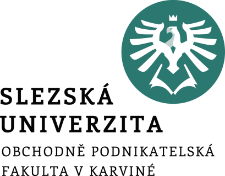 Shrnutí přednášky
Prezentace blíže přiblížila používanou terminologii v rámci sociálních služeb, kde existují příspěvkové organizace jako právní forma. Byl uveden rozdíl mezi odbornými pracovníky členěnými do čtyř kategorií dle zákona 108/2006 Sb. Prezentace charakterizovala také účelové dotace státu plynoucí do oblasti sociálních služeb.